A Matter of Balance is an award winning evidence-based program designed to reduce fear of falling and improve activity levels in older adults. The program includes eight two-hour classes presented to a small group of 8-12 participants led by trained coaches.
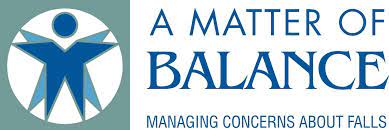 Who Should Attend? 
Anyone who:

Is concerned about falls  
Is interested in improving balance, flexibility and strength 
Has fallen in the past 
 Has restricted activities because of falling concerns because of falling concerns
What the Program Offers
Learn to view falls as controllable 
Set goals for increasing activity  
Make changes to reduce fall risks at home
Exercise to increase strength and balance
Class Location and Schedule
Edgartown Council on Aging 
Thursdays October 3, 2024 - November 21, 2024
1:00pm – 3:00pm 

Call or email the Anchors in Edgartown to sign up today! Seats are limited
508-627-4368
Mkeating@Edgartown-ma.us
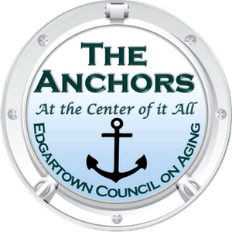 Brought to you by:
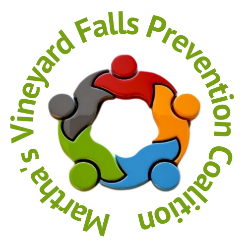 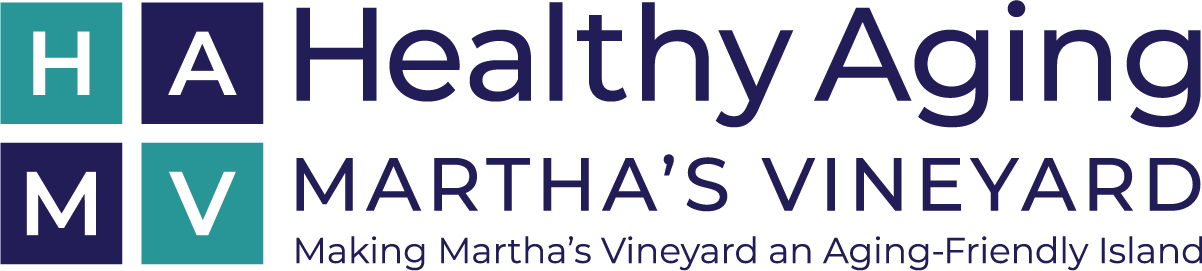